How to Release funds on a PAID Expense
Once Your Expense (Travel , Citicard, Meals, Etc) show PAID 
you can release the remaining funds back to your  budget.  
The funds should show within minutes.  

Make sure the Expense square shows PAID … 
or it will release all your funds and your Expense will NOT be paid.
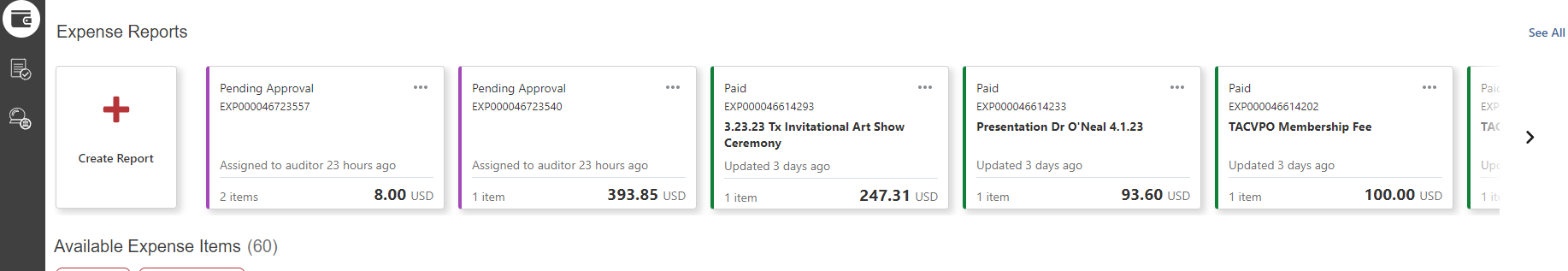 Step #1 – Go to Request Authorization Page  (ME – EXPENSE – SNOWGLOBE) 
Step #2 – Click on the LINE you want to close (turn it blue)  - Make sure it was PAID first!
Step #3 – Click on Actions – top right of screen
Step #4 – Click on Close
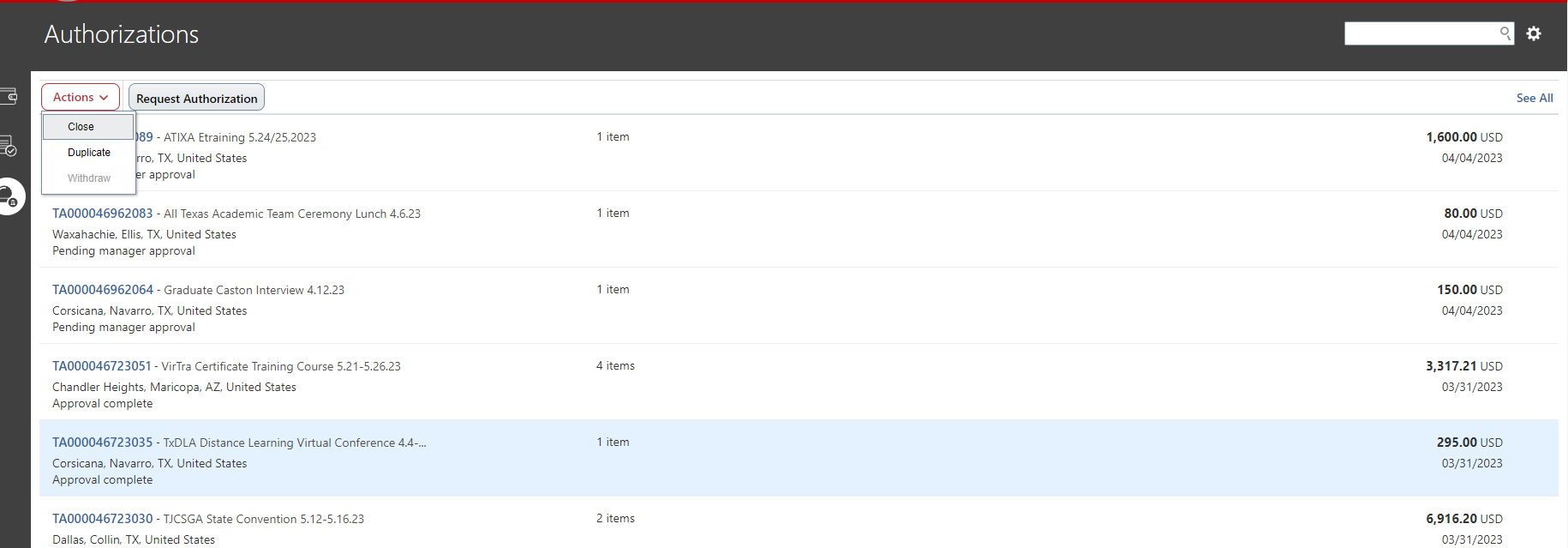 Find your TA Expense

On the right it will say closed 
On the Left is will show the amount of funds released back to your budget and the amount used for your TA Expense
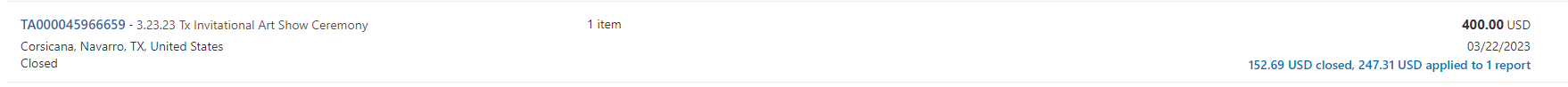 This TA Expense had $152.69 released back into the budget